“Speak Up For Social Justice”
A learning community emphasizing effective communication in exposing miscarriages of justice and enacting social change. 

HUC106 & CJF101
#NationofImmigrants
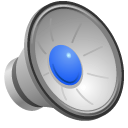 #letsbreaktheICEberg
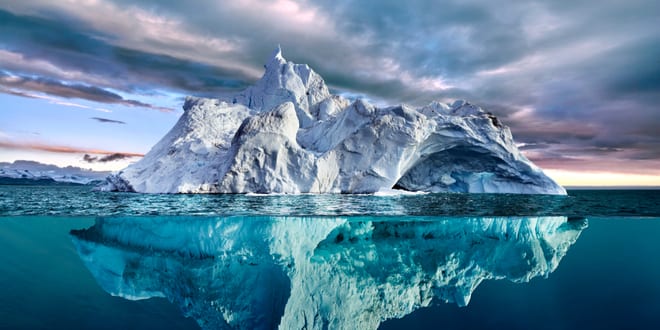 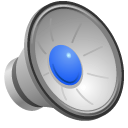 WOMEN’S MENTAL HEALTH ISSUES IN THE CRIMINAL JUSTICE SYSTEM
#EndHealthcareNeglect4WomenInPrison
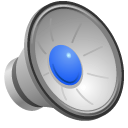 #Marijuanatheydontwanna
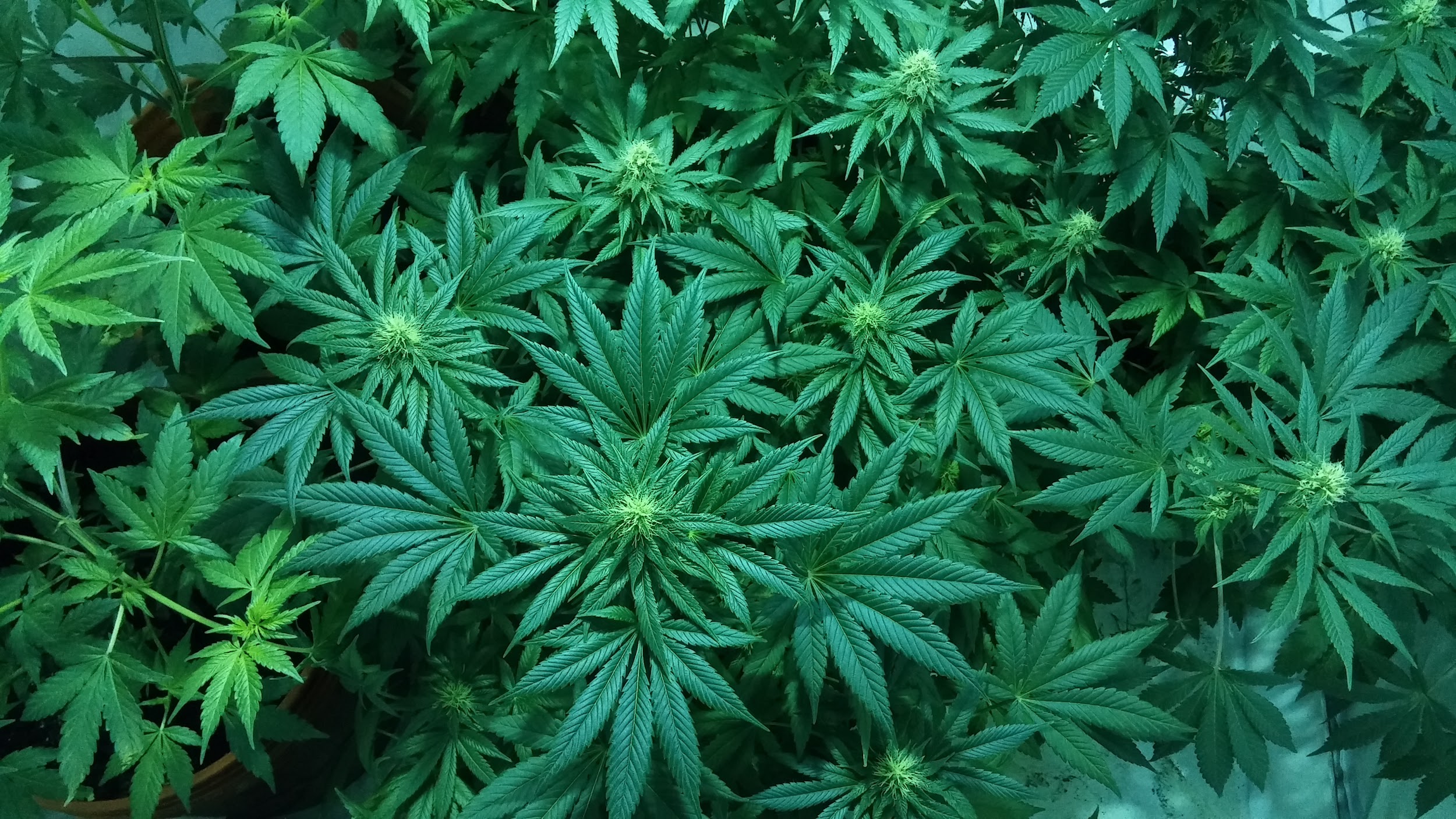 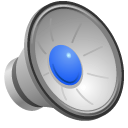 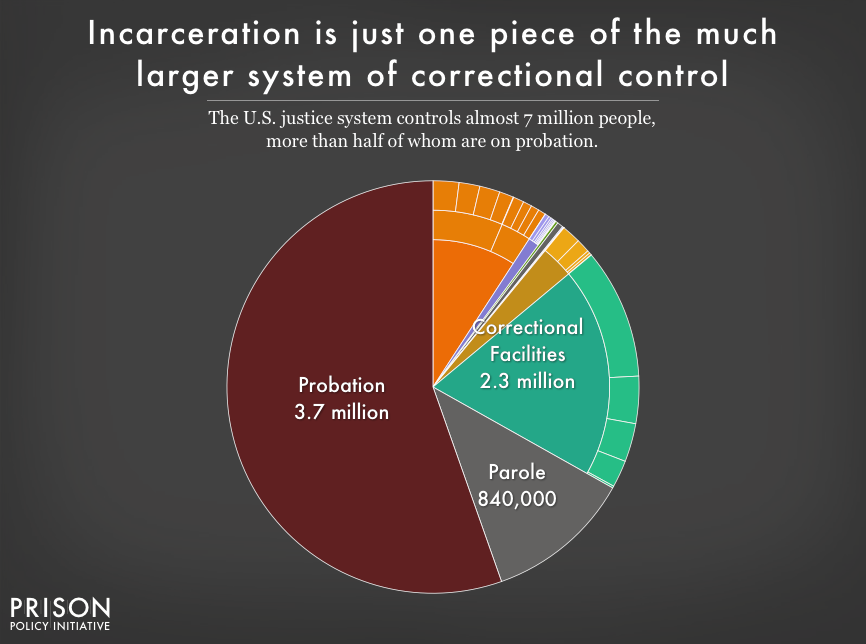 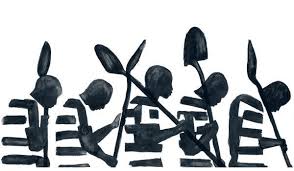 #AbuseIsAbuse
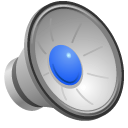 For every nine people executed in this country, one innocent person has been exonerated. #deathrowmustgo
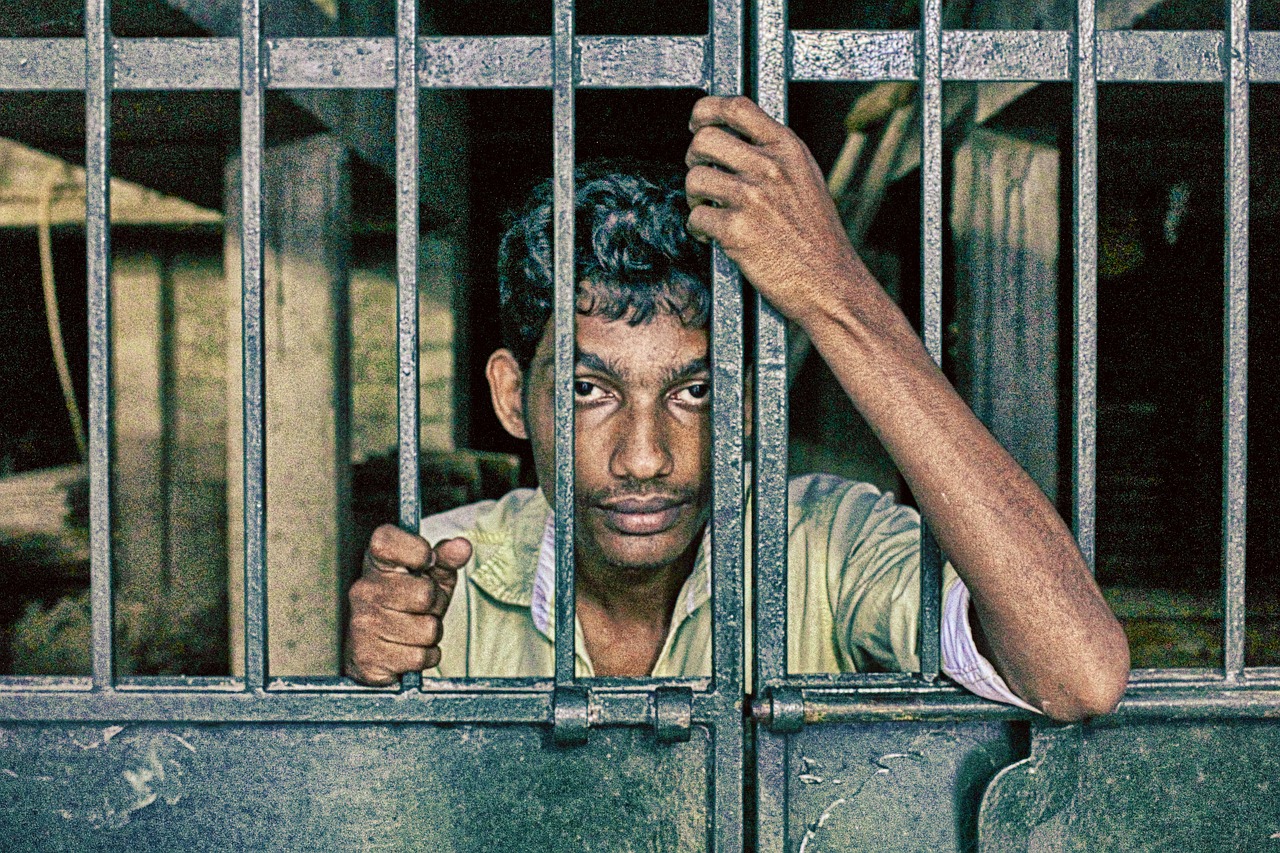 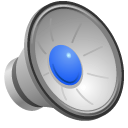 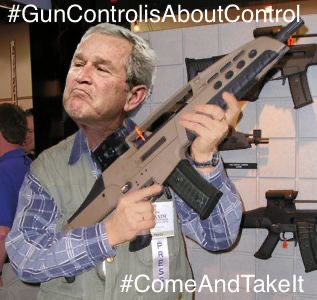 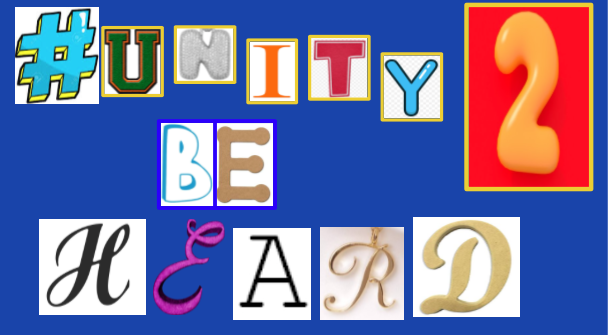